EEEFM Prof.ª Filomena Quitiba  
Piúma/ES, 1º semestre de 2019
DIAGRAMA VÊ: ESTUDANDO PARA O ENEM DE FORMA INVERTIDA
Aluno( s): Vitória Alves   
Série: 3° ano | Turma: M03 | Turno: Matutino. Valor: 3,0 pontos
Professora: Maria Lúcia  -  lucas.perobas@gmail.com
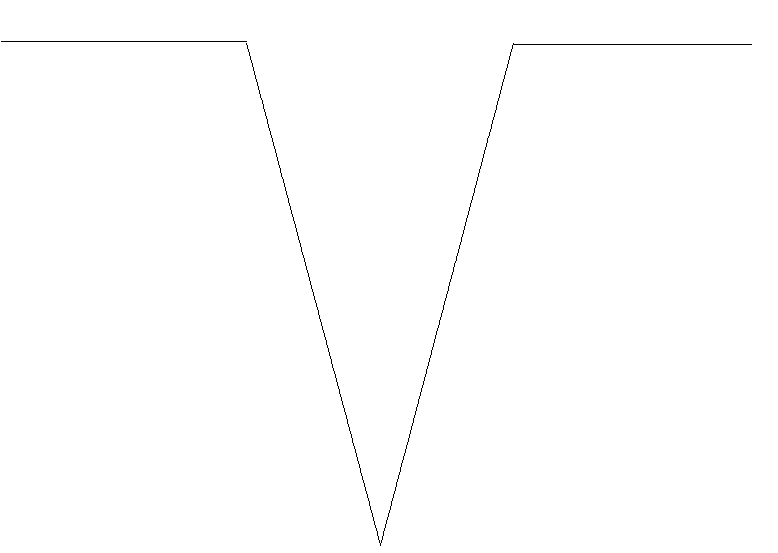 Domínio Conceitual
Domínio Metodológico
Teoria: Leis da físicas e questão do ENEM.
Asserções de valor:  
Foi consenso que os desafios são grandes na preparação para o Enem, pois requer dedicação e resiliência.
Questão básica 
Para que a corrente não seja letal a uma pessoa que toca a cerca eletrificada,o gerador de tensão deve possuir uma resistencia interna que,em relação á  do corpo humano, é?
Princípios/necessidade didática:
Asserções de conhecimento:
A  letra A está certa,pois, quando a pessoa entra em contato com a cerca elétrica,é formado um circuito cuja a resistencia é igual a resistencia da pessoa(r1) somada a resistencia do gerador (r2).Segundo a primeira lei de ohm,u=r.i,então,nessa situação,tem-se:10.000=(1.000+r2) .0.01 1.000.000=1.000+r2 r2=999.000 como r1=1.000,r2 é milhares de vezes maior que r1
Conhecimentos sobre a relação entre tensão,resistencia e corrente
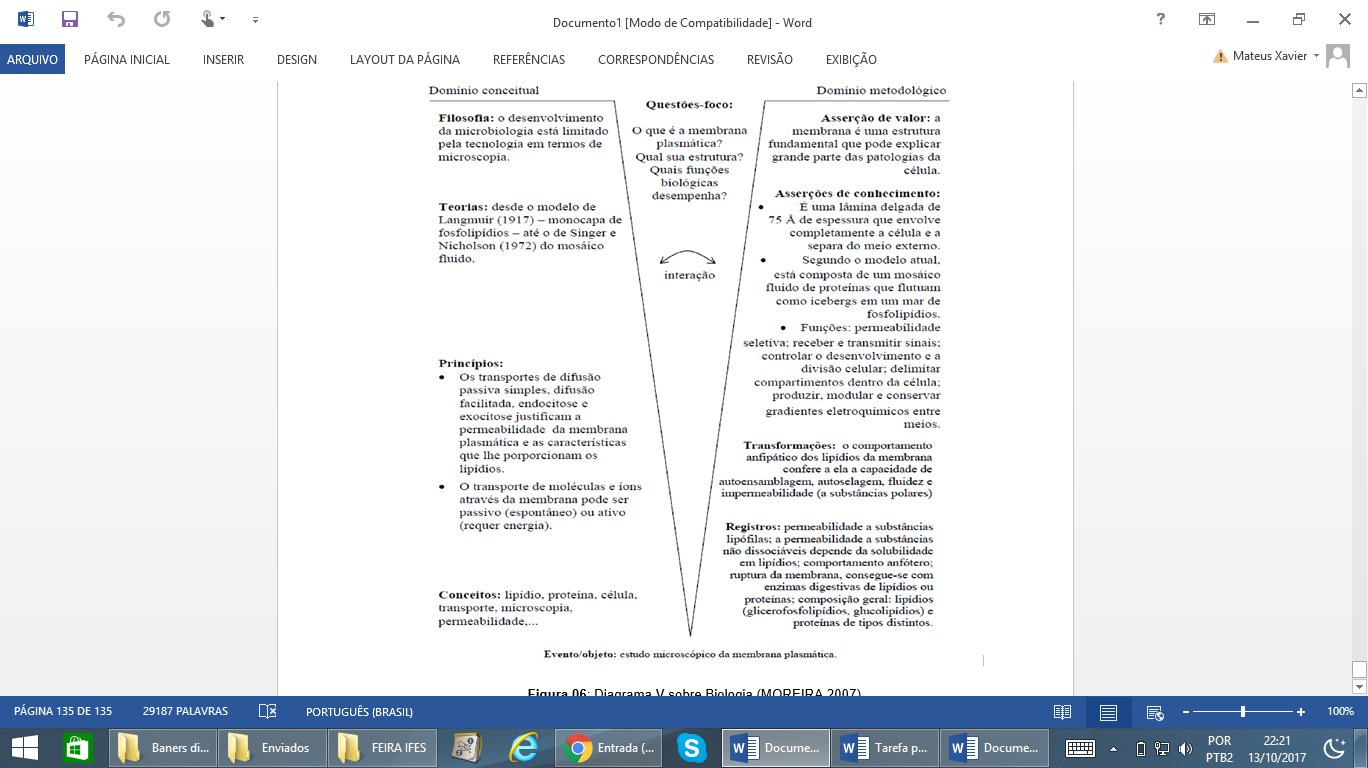 Conceitos: A questão por ci tem como conceito a resistencia de um gerador utilizado em uma cerca elétrica  e como objetivo relacionar a tensão,resistencia e corrente sobre os seguintes fatores da física
Sentença Descritora: 
Dimensionar a resistencia de um gerador utilizado em uma cerca elétrica para que ela não seja letal para o ser humano
Interpretações: 
Errada pois  relaciona as grandezas  de maneira erquivocada  calculando a resistencia como razão entre corrente e tensão.
Errada,pois é resultado de um erro aritmético no uso da notação científica.
Certa .
Errada,pois limita-se a apontar a razão entre os valores 10,000 e 1000 ,que são explícitos no texto.
Errada,pois  relaciona as grandezas de maneira equivocada  calculando a resistencia como o produto  entre tensão e corrente.
Competências socioemocionais: 
Aprender a conhecer: Raciocínio e Aprender a aprender.
Aprender a fazer: Protagonismo.
Aprender a ser: Construção e Execução do Projeto de Vida.
.
Competências socioemocionais na BNCC: 
a) Valorizar e utilizar os conhecimentos construídos sobre o mundo físico, social, cultural e digital para entender e explicar a realidade, continuar aprendendo e colaborar para a construção de uma sociedade justa, democrática e inclusiva. 
b) Utilizar tecnologias digitais de comunicação e informação de forma crítica, significativa, reflexiva e ética nas diversas práticas do cotidiano (incluindo as escolares) ao se comunicar, acessar e disseminar informações, produzir conhecimentos e resolver problemas.
Registros / Dados: Opções:
:
a) Praticamente nula.
b)Aproximadamente igual.
Competências Cognitivas:
Competência de ÁREA 2 – Identificar a presença e aplicar as tecnologias associadas ás ciencias naturais em diferentes contextos.

Habilidade  5-Dimensionar ciircuitos ou dispositivos elétricos de uso cotidiano.
c) Milhares de vezes maior.
d) Da ordem de 10 vezes maior.
e) Da ordem de 10 vezes menor.
Evento 
ENEM: 2017 | Questão: 95, caderno  cinza
Em algumas residencias,cercas eletrificadas são utilizadas com o objetivo de afastar possíveis  invasores.Uma  cerca eletrificada funciona com uma diferença de potencial elétrico de aproximadamente 10,000 V.Para que não seja letal,a corrente que  pode ser transmitida através de uma pessoa  não deve ser maior do que 0,01 A.Já a resistencia  elétrica corporal entre as mãos e os pés de uma pessoa é de ordem 1000.
[Speaker Notes: Suporte: www.wikifisica.com; https://curriculointerativo.sedu.es.gov.br/  e https://sedudigital.wixsite.com/preenemdigital]